Пользу или вред 
приносят нам
телефон и компьютер?
Польза.
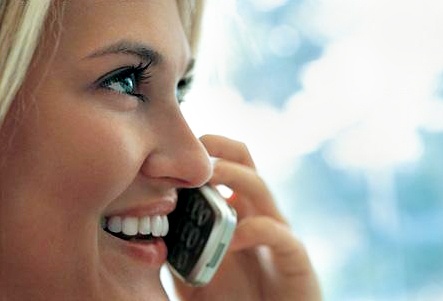 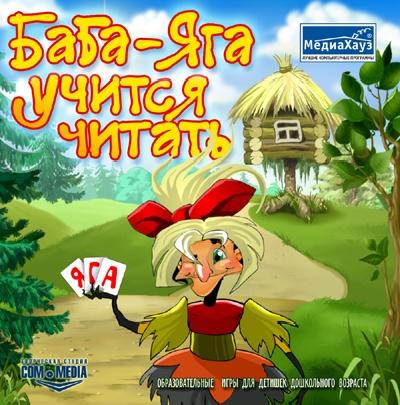 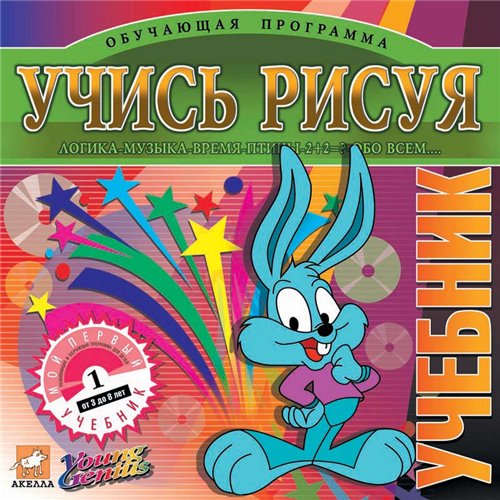 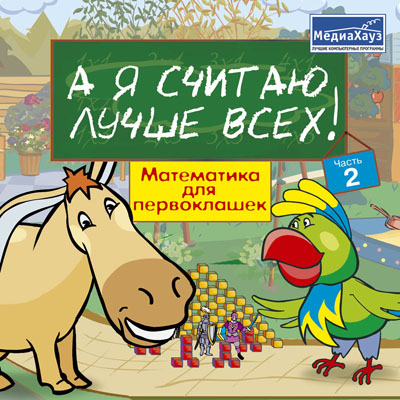 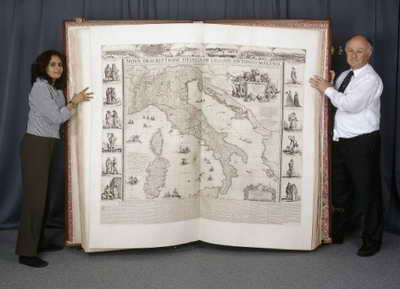 Вред.
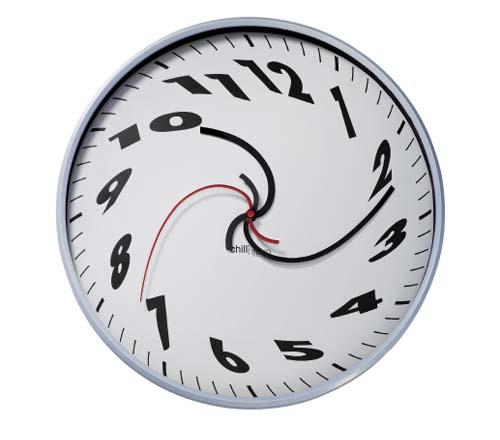 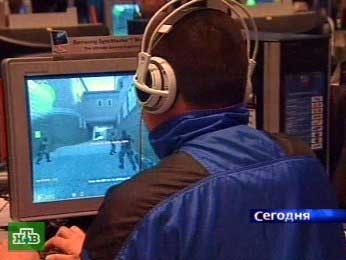 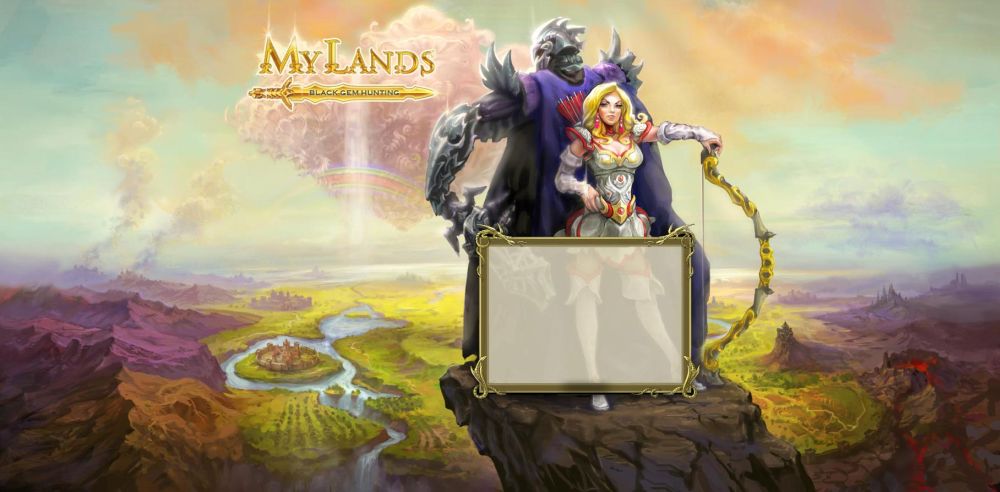 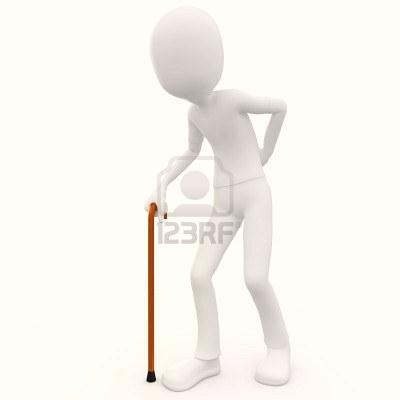 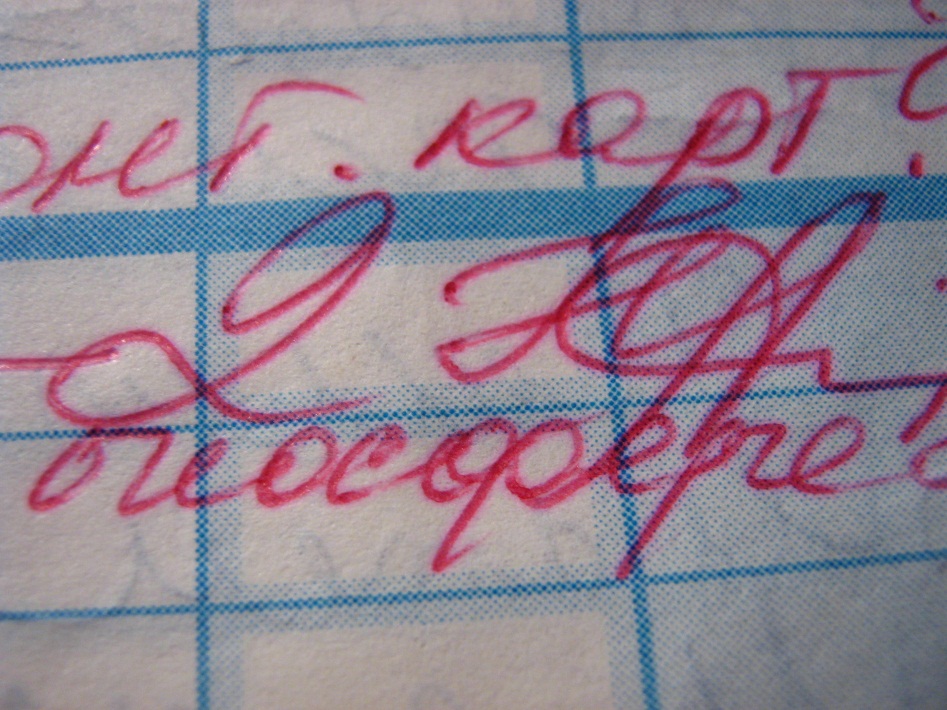 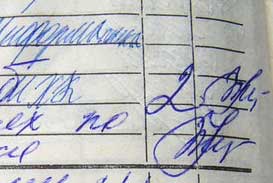 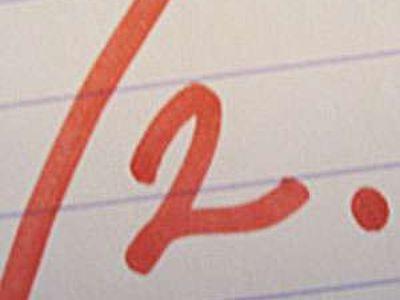 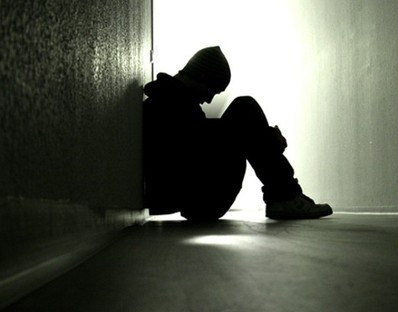